Лекція №10
ПРЯМЕ СПАЛЮВАННЯ БІОМАСИ
План
1. Джерела твердої біомаси
2. Паливні характеристики біомаси
3. Технології спалювання та типи твердопаливних котлів
4. Використання твердої біомаси  в Україні.
24
Alholmens Kraft (м. Піетарсаарі, Фінляндія) – найбільша ТЕЦ
 на біомасі (деревина, торф) в світі  
265 МВте + 100 МВтт (пара) + 60 МВтт (ГВП)
Енергопостачання з біомаси 
(всього 7 млн. т н.е./рік)
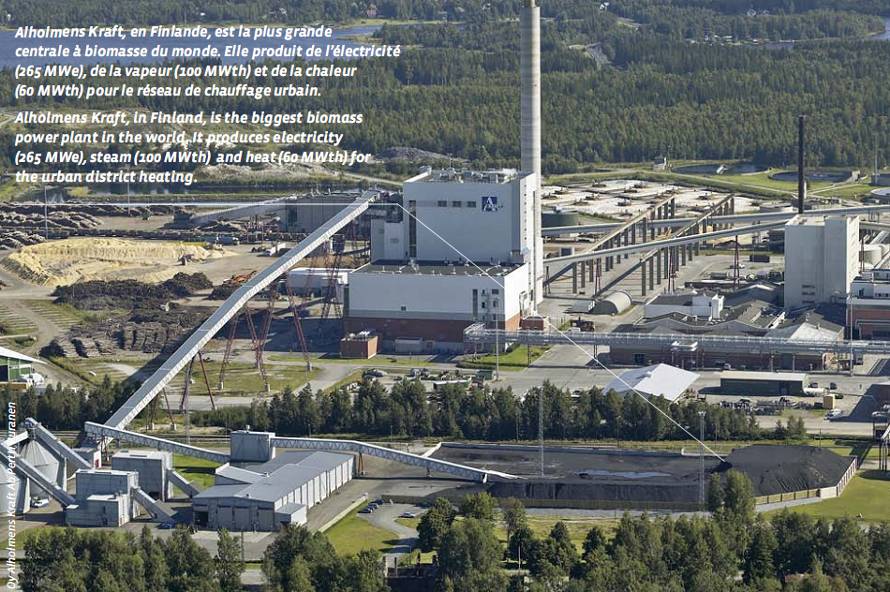 Структура енергопостачання (2009) 
(всього 33 млн. т н.е.)
Нафта	 26,5 %      Вугілля       11,3 %
Атомна      18,6 %     Пр. газ       10,6 %
Інше           9 %   
ВДЕ           24 %,   в тому числі:
                Біомаса та відходи   21 %
Частка біомаси:
у виробництві теплоти    29 %  (2-е місце)
у виробництві електроенергії  12,4 % (лідер)
Джерело:  http://www.renewable.com.ua/
ПАЛИВО З БІОМАСИ
ВІДХОДИ ЛІСНИЦТВА
ВІДХОДИ СІЛЬСЬКОГО ГОСПОДАРСТВА
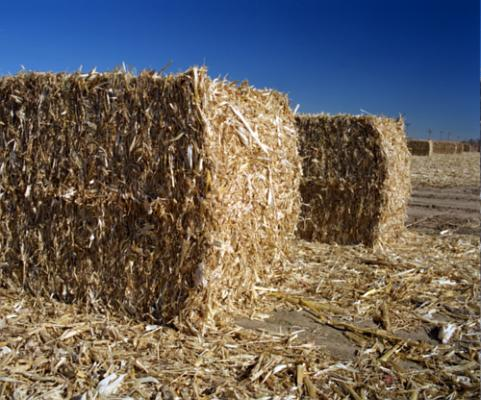 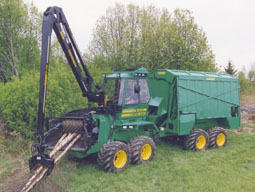 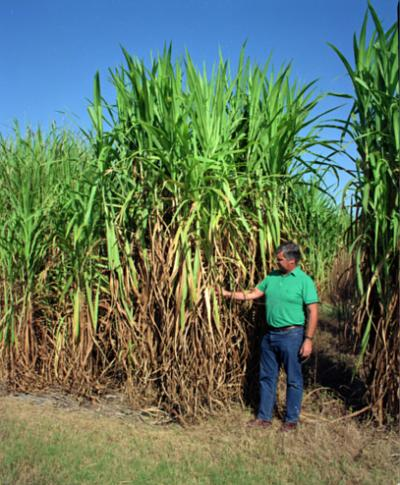 ЕНЕРГЕТИЧНІ
 РОСЛИНИ
Порівльні дані за рпізними видами палива
для односімейного будинку площею 150 м2
 (теплове навантаження 12 кВт) в Австрии.
Лісистість території України за областями
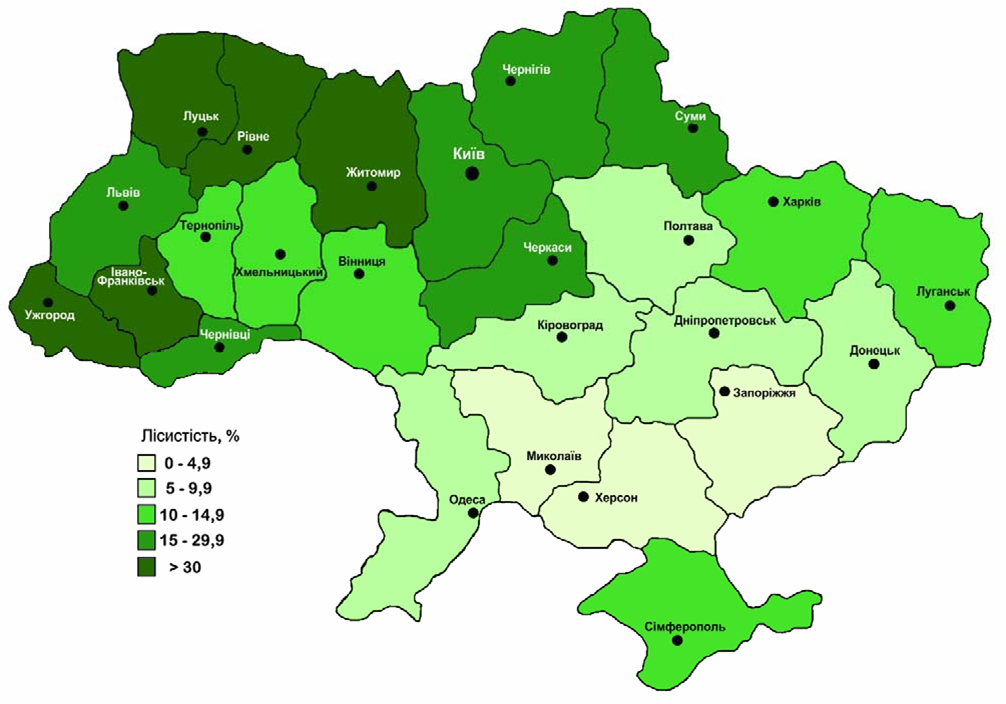 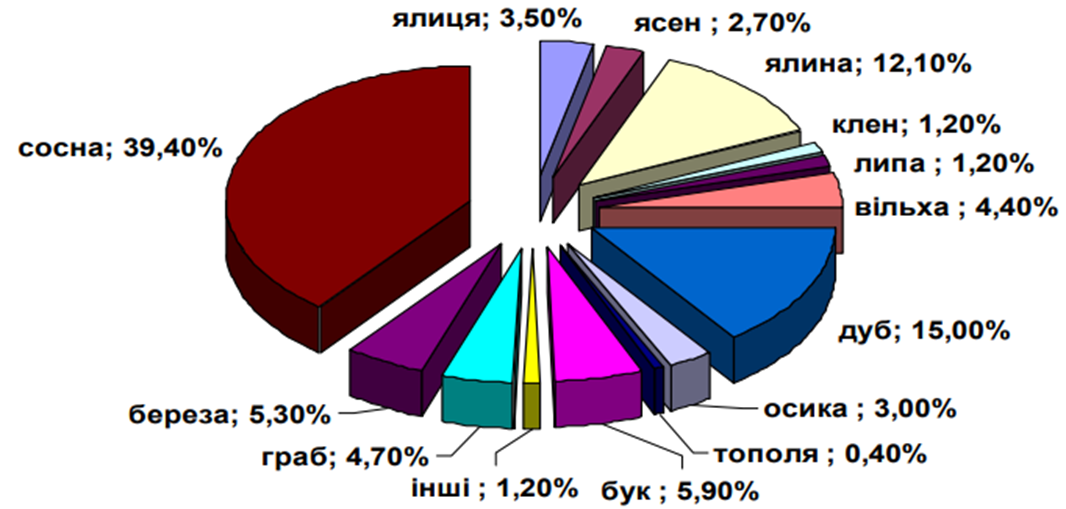 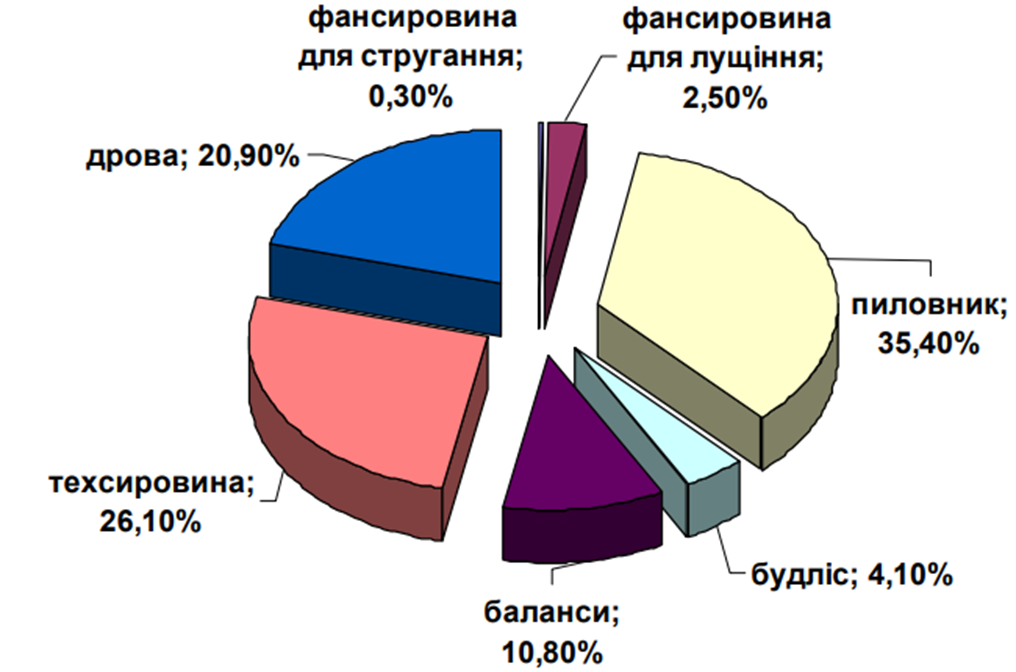 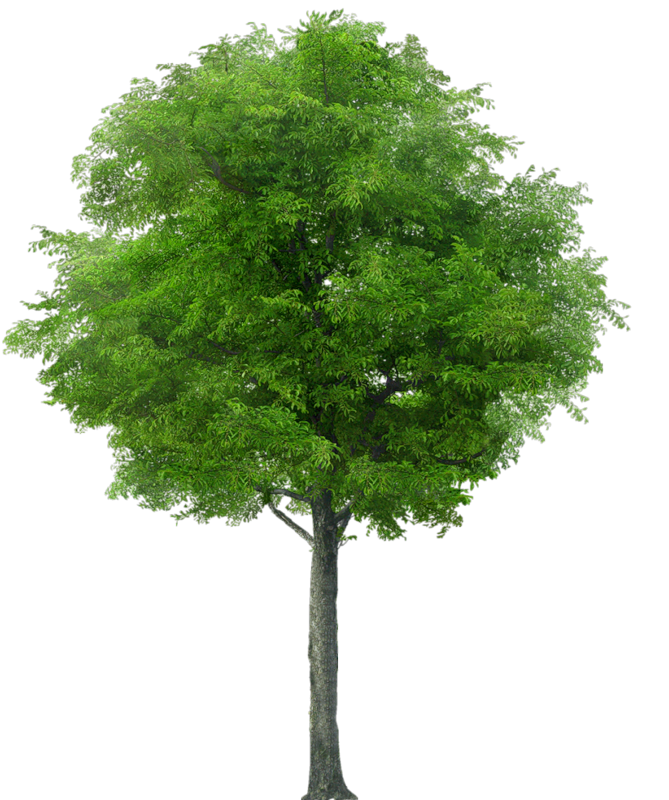 ДЕРЕВО- ДЖЕРЕЛО КИСНЯ
Одне-єдине доросле букове дерево 
за літній день споживає близько 
7000 л вуглекислого газу 
й виділяє при цьому в повітря стільки ж кисню. 
          
Така кількість кисню міститься в 35 м3 свіжого повітря, достатнього для подиху 
50 дорослих людей.
Дерево діє, як повітряний фільтр
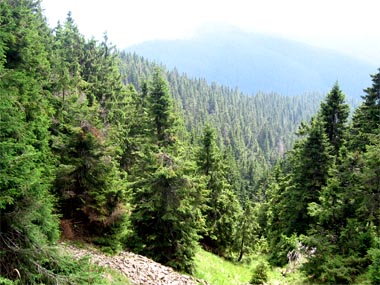 проходячи через листя дерева, повітря очищується.
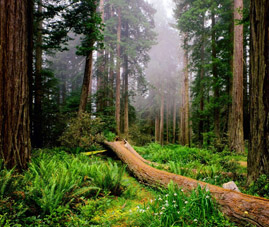 Якщо в кубометрі повітря великого міста міститься 
0,5 млн. пилових часток, то в лісовому повітрі їх лише 
500.
Один гектар листяного лісу затримує в рік близько 50 т. пилу  з повітря.
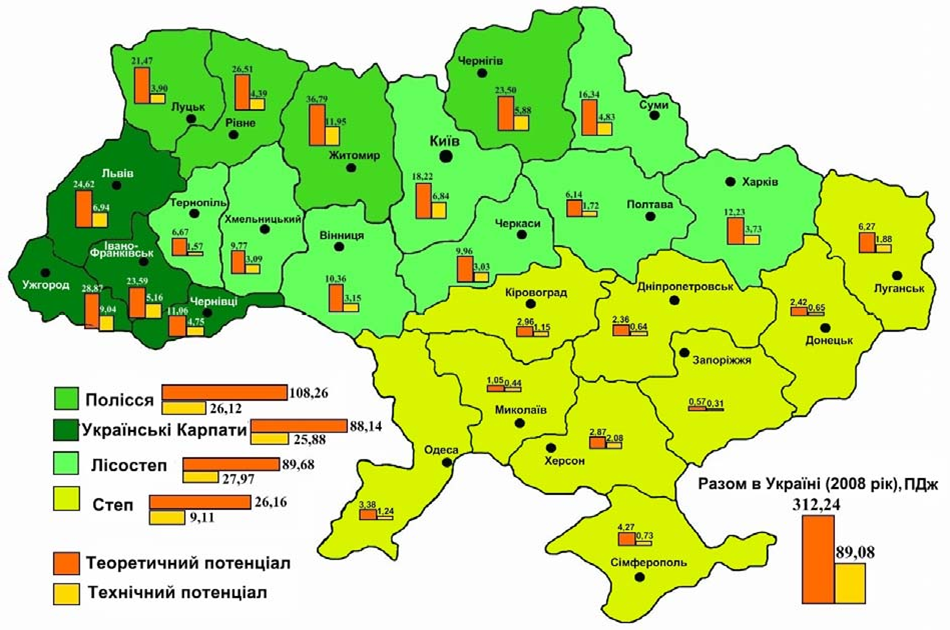 Потенціали лісової біомаси в Україні
СТРУКТУРА РОСЛИННИХ КУЛЬТУР
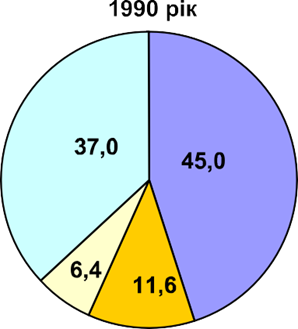 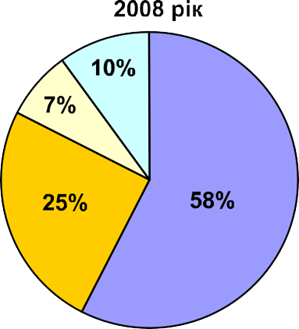 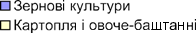 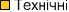 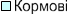 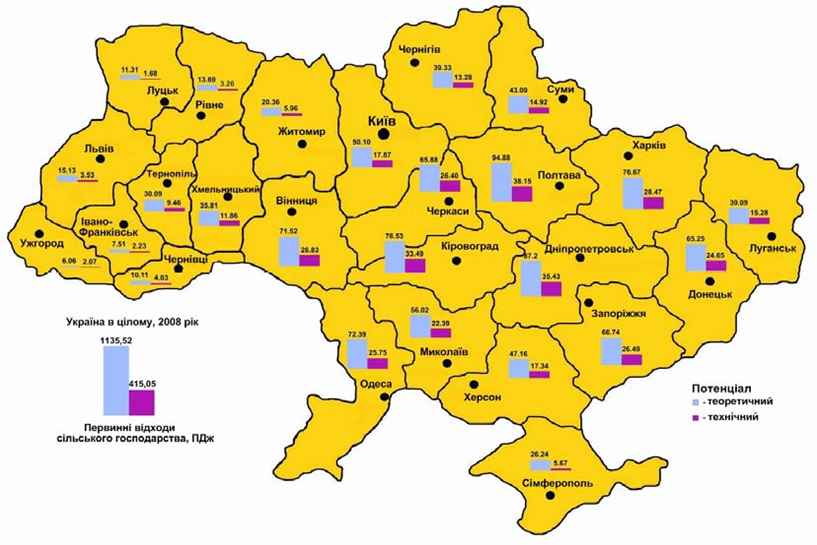 Потенціал первинних відходів сільського господарства в Україні
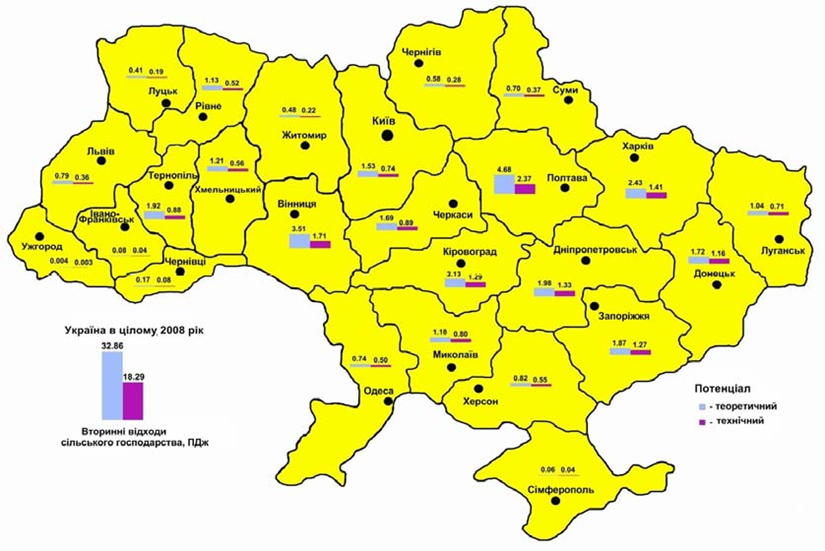 Потенціал вторинних відходів сільського господарства в Україні
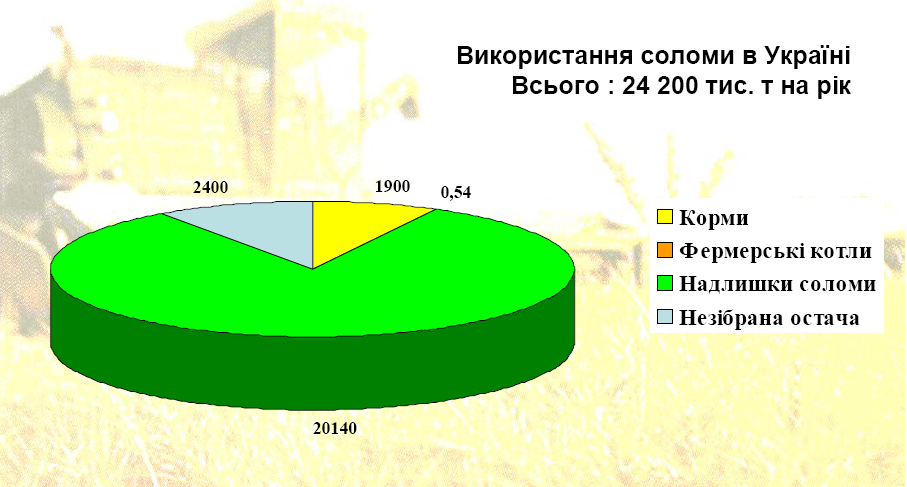 Щорічна економія природного газу за рахунок заміщення соломою-2.2 млрд. м3
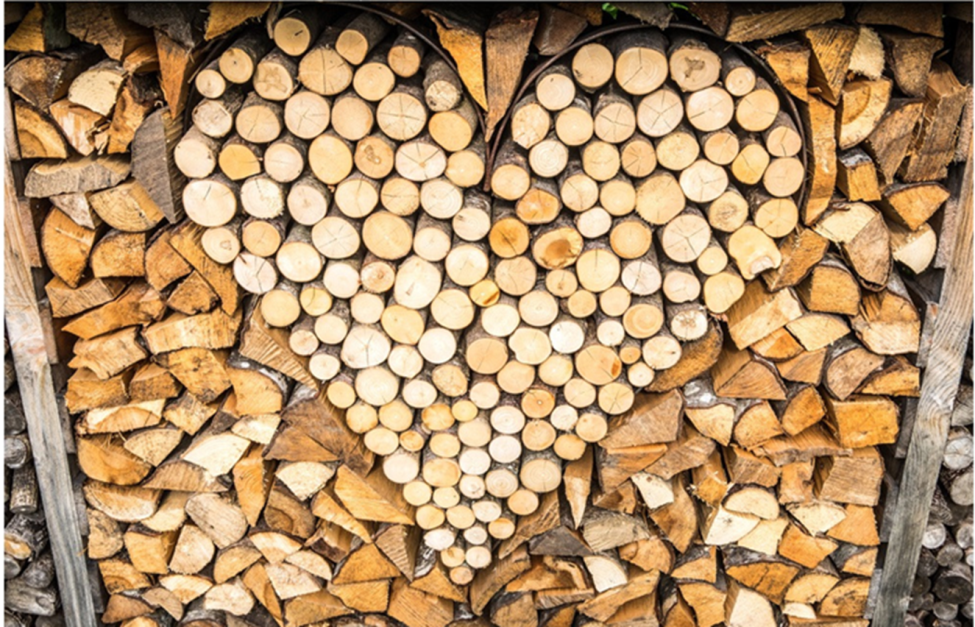 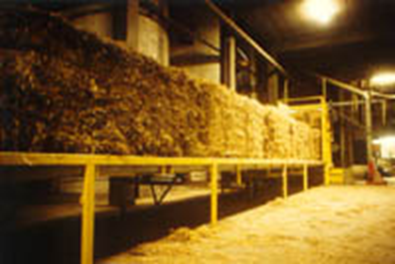 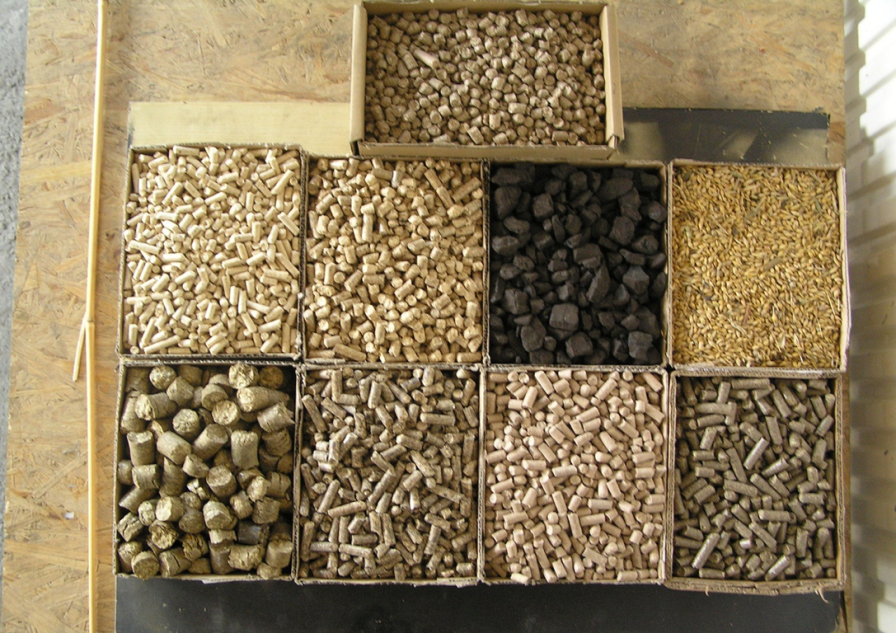 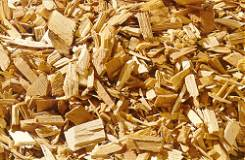 Зберігання соломи
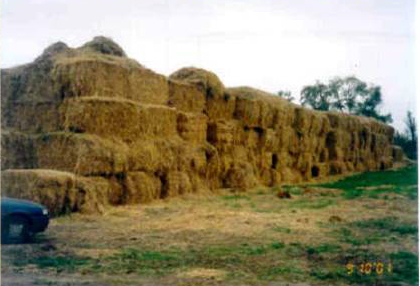 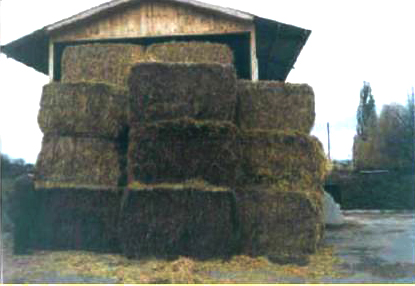 Проміжне сховище тюків біля котельної
Сховище відкритого типу
Зберігання пелет і брикетів
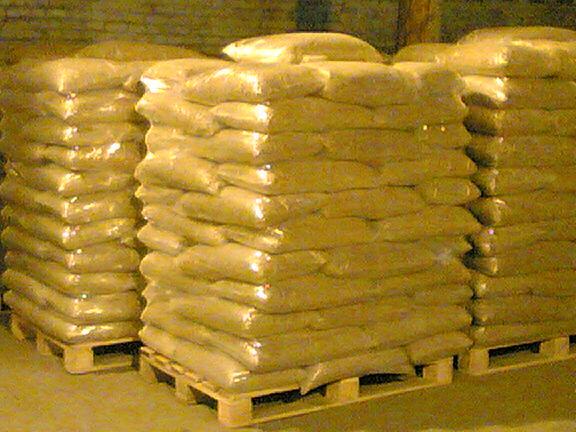 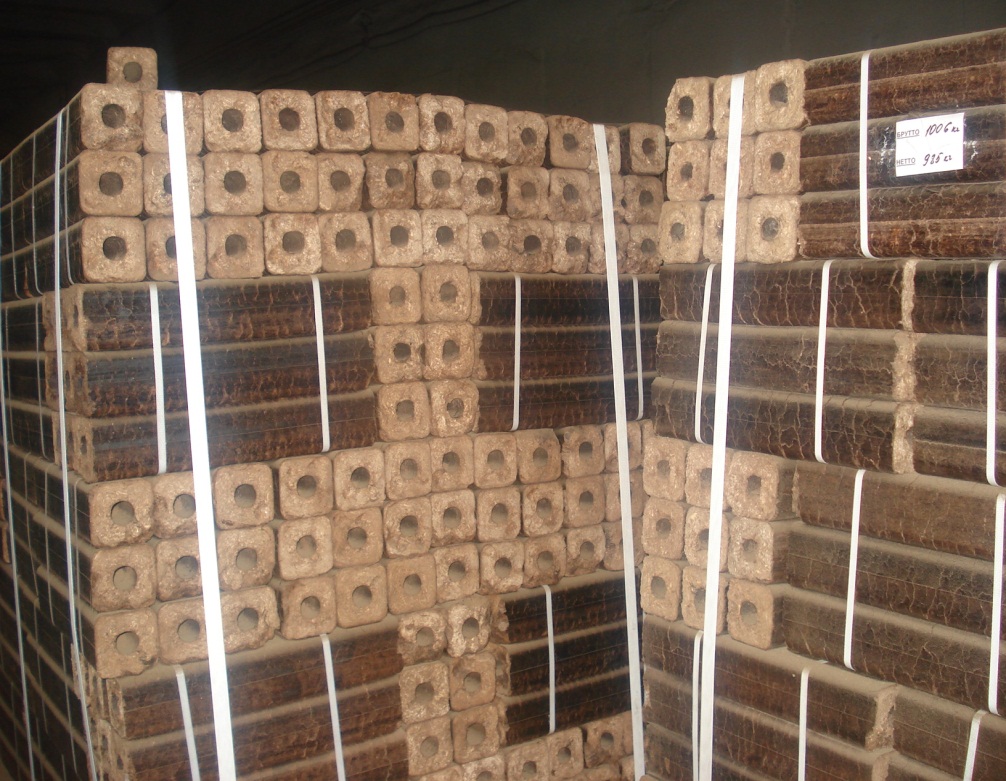 Склади пелетів
Упаковки брикетів
ПАЛИВНІ ХАРАКТЕРИСТИКИ БІОМАСИ
Залежність нижчої теплоти згорання від відносної вологості біомаси
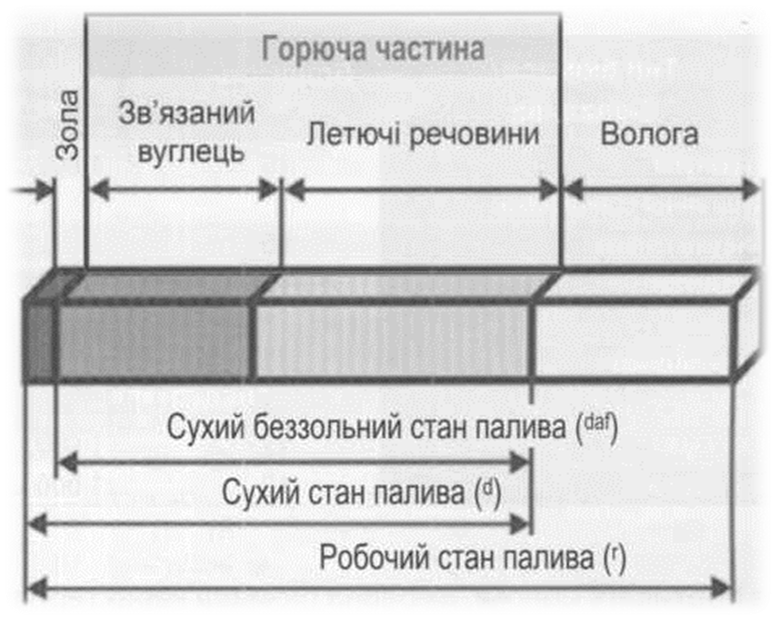 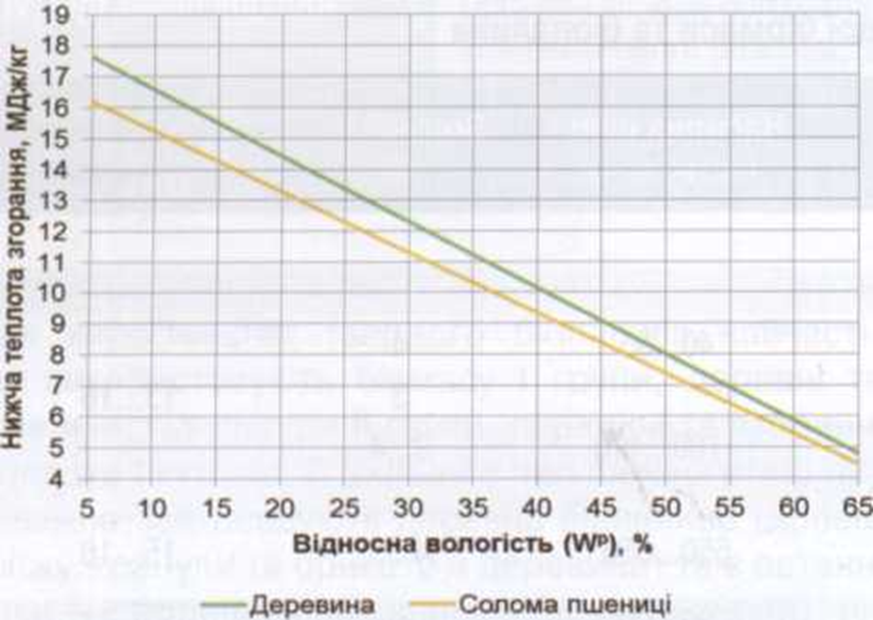 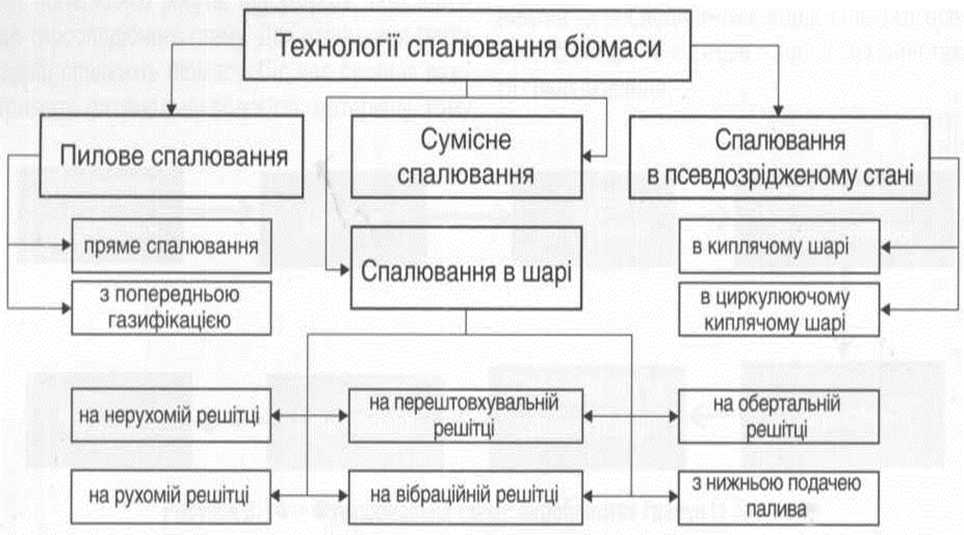 Принципові схеми технологій спалювання:
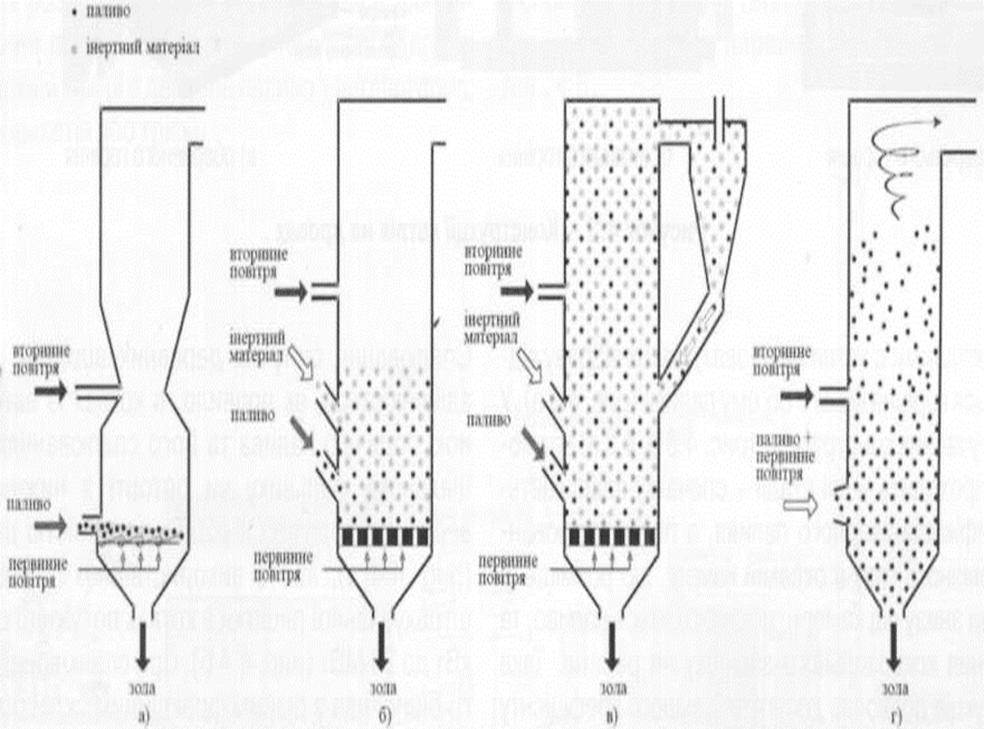 а) спалювання в шарі; б) спалювання в псевдозрідженому киплячому шарі; в) спалювання в псевдозрідженому циркулюючому киплячому шарі; г) пилове спалювання.
Конструкції котлів на дровах
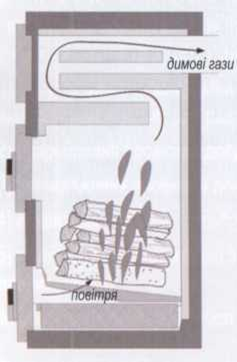 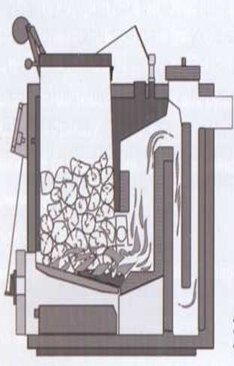 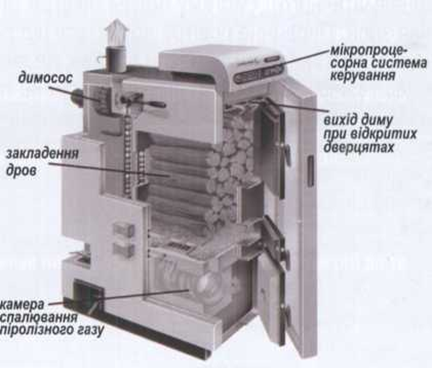 верхнього                     нижнього                           оберненого
   горіння                         горіння                                горіння
Спалювання сипкого палива
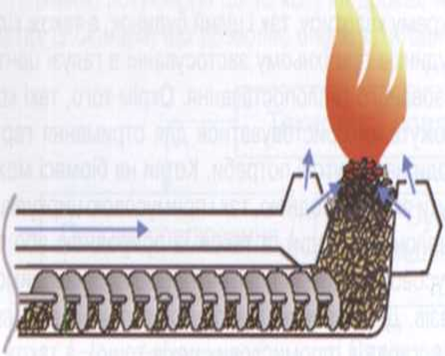 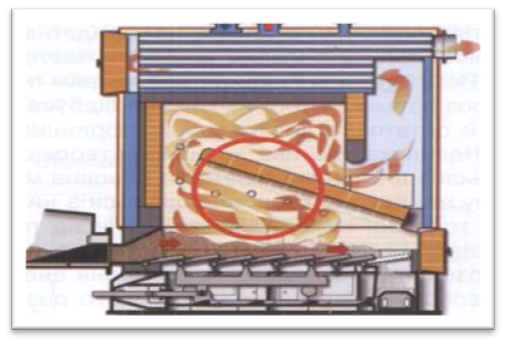 реторта з нижньою                       похило-перештовхувальна                                      
         подачею                                                 решітка
Котли для солом’яних тюків
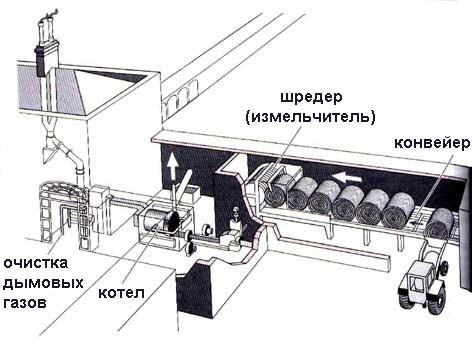 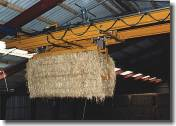 Котельня на біомасі ( деревна тріска)
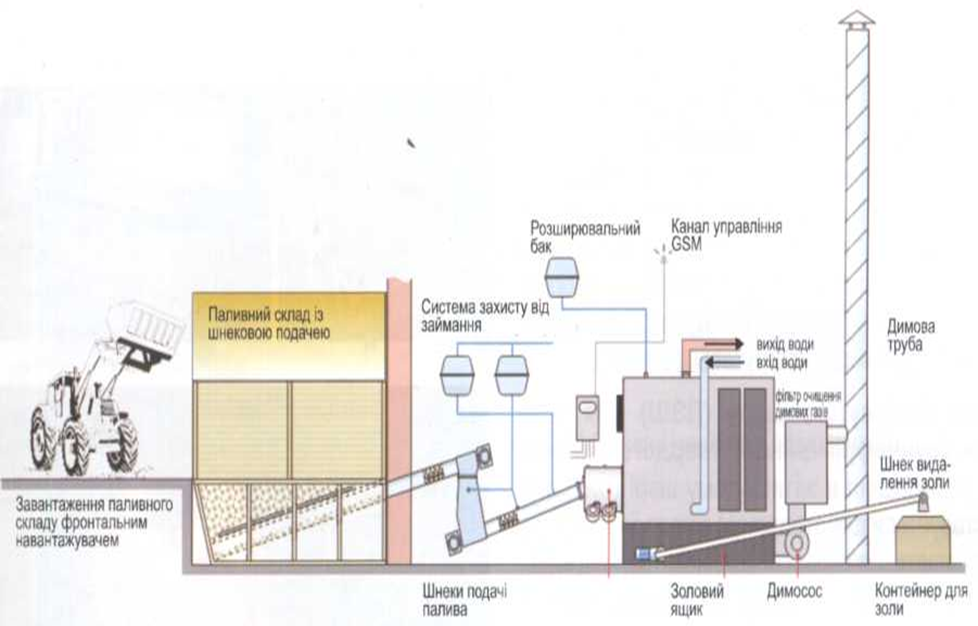 20
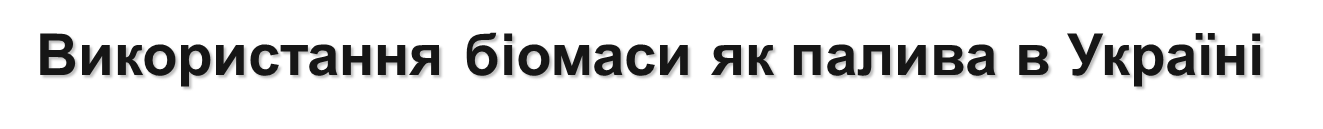 Близько 500 котлів для спалювання біомаси 
Понад 1000 котлів переведені з вугілля на біомасу Споживають близько  400 тис. т/рік біомаси
>70 котлів спалює лузгу соняшника
Споживають близько  500 тис. т/рік соняшника
Сільське населення спалює близько2 млн. м3/ рік біомаси(500 тис. т у.п.)
Понад 20 котлів спалюють солому
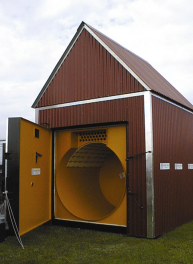 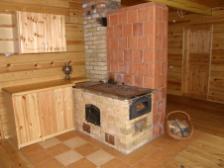 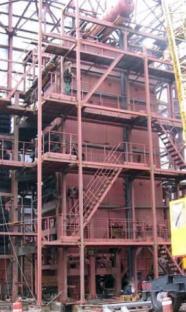 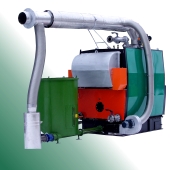 Традиційна  піч
Котел компанії “ПТЕМ”
Котел компанії ТМ “Крігер”
Котел компанії “Енергомашпроект”
Джерело: матеріали VII міжнародної конференції «Проблемы промышленной теплотехники», 2011 р, ІТТФ НАНУ
23
ТЕО деревоспалюючих котлів в системах централізованого теплопостачання України
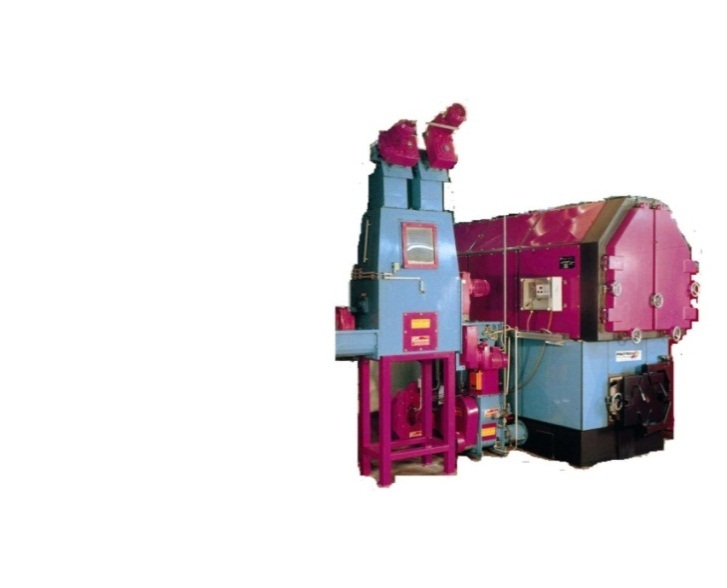 Котел з гідравлічною колосниковою
решіткою «Політехник» (Австрія)
140-145 Євро/кВт*
Котел УТПУ-1500, ООО «Союз», 
Ковровський завод котельно-топкового та сушильного обладнання (Росія)
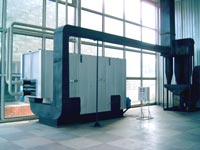 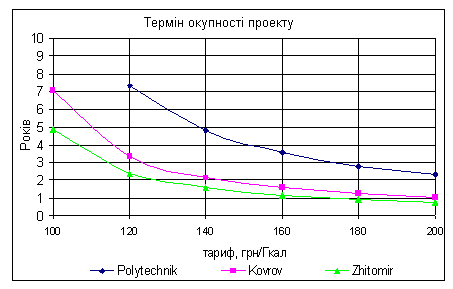 40 Євро/кВт*
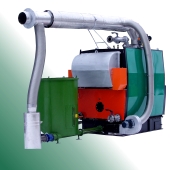 Котел КВм (а)-0,82, ЗАТ «Житомирремпищемаш» (Україна)
30 Євро/кВт
Джерело: Матеріали VII міжнародної конференції «Проблемы промышленной теплотехники», 2011 р, ІТТФ НАНУ
грн/Гдж
Співставлення вартості енергії твердого біопалива та природного газу в Україні
Вартість енергії біопалива у 1,6…3,2 рази менше.